Презентация на тему «Музей под водой. Ознакомление дошкольников с горными породами, украшающими станции петербургского метрополитена»
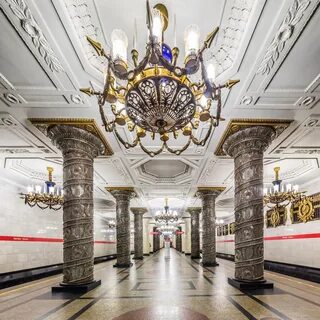 Выполнила воспитатель Академии ледовых видов спорта «Динамо Санкт-Петербург» Егорова К.В.
Знакомство
Петербургские станции не зря называют подземными дворцами: их украшают около 65 видов натуральных материалов. Всего вес использованных в отделке метро горных пород в 13 раз больше веса Гром-камня, на котором возвышается Медный всадник. Среди материалов, украшающих подземку: гранит, мрамор, лабрадорит, известняк, травертин, габбро-диабаз, габбро-норит и множество других.
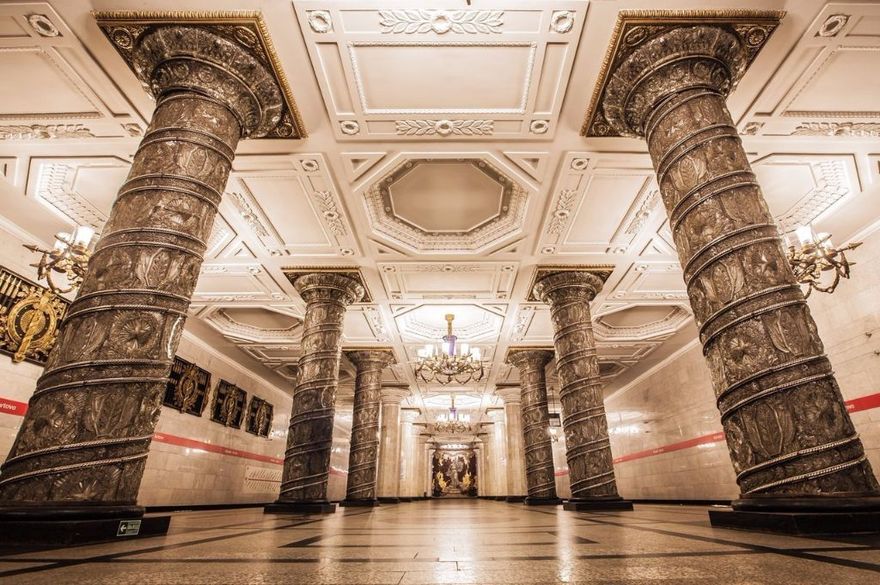 «На красном мраморе стен подземного вестибюля станции «Московские ворота» хорошо видны окаменелые скелеты наутилусов — организмов из рода головоногих моллюсков.
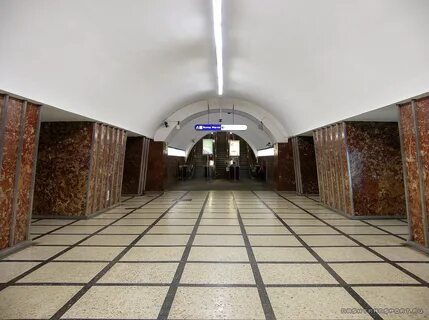 На станции «Василеостровская» - осколки коралла в толще коелгинского мрамора, привезённого с Урала
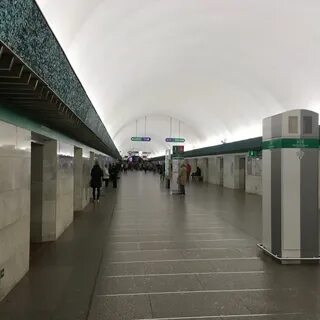 В украшении станций не обошлось и без даров Карелии: карельским гранитом «Кашина Гора» облицованы станции «Пионерская», «Ленинский проспект», «Чкаловская», «Комендантский проспект», «Международная», «Бухарестская», «Звенигородская».
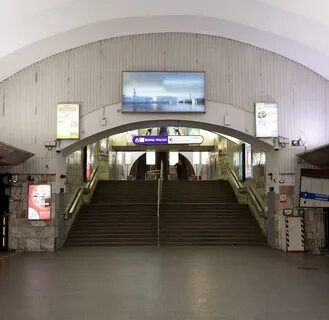 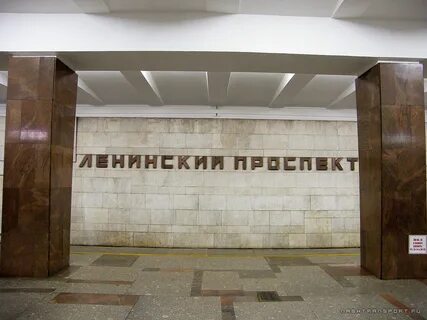 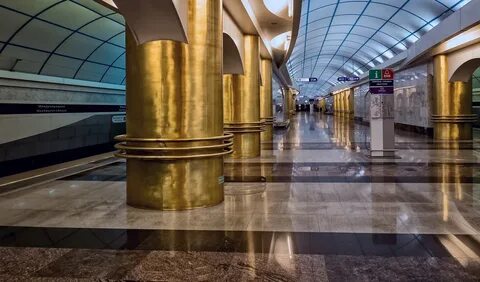 В отделке станции Комендантский проспект преобладают искусственные материалы: впервые в истории Петербургского метро были использованы разноцветные металлокерамические плиты. Зато пол станции – настоящая коллекция разноцветного гранита. Он выстлан светло-жёлтым гранитом, обрамлённым по краям зала полоской яркого красного приладожского гранита Кузнечное
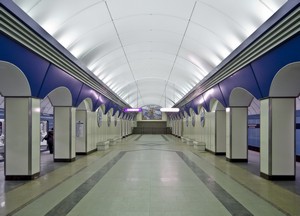 Станция Приморская выделяется своей простой, но нарядной отделкой, в которой впервые использован серый с белыми и зеленоватыми полосами мрамор Рускеальского месторождения северного Приладожья
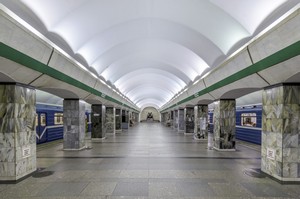 Спасибо за внимание!
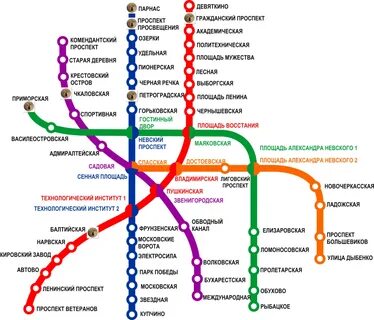